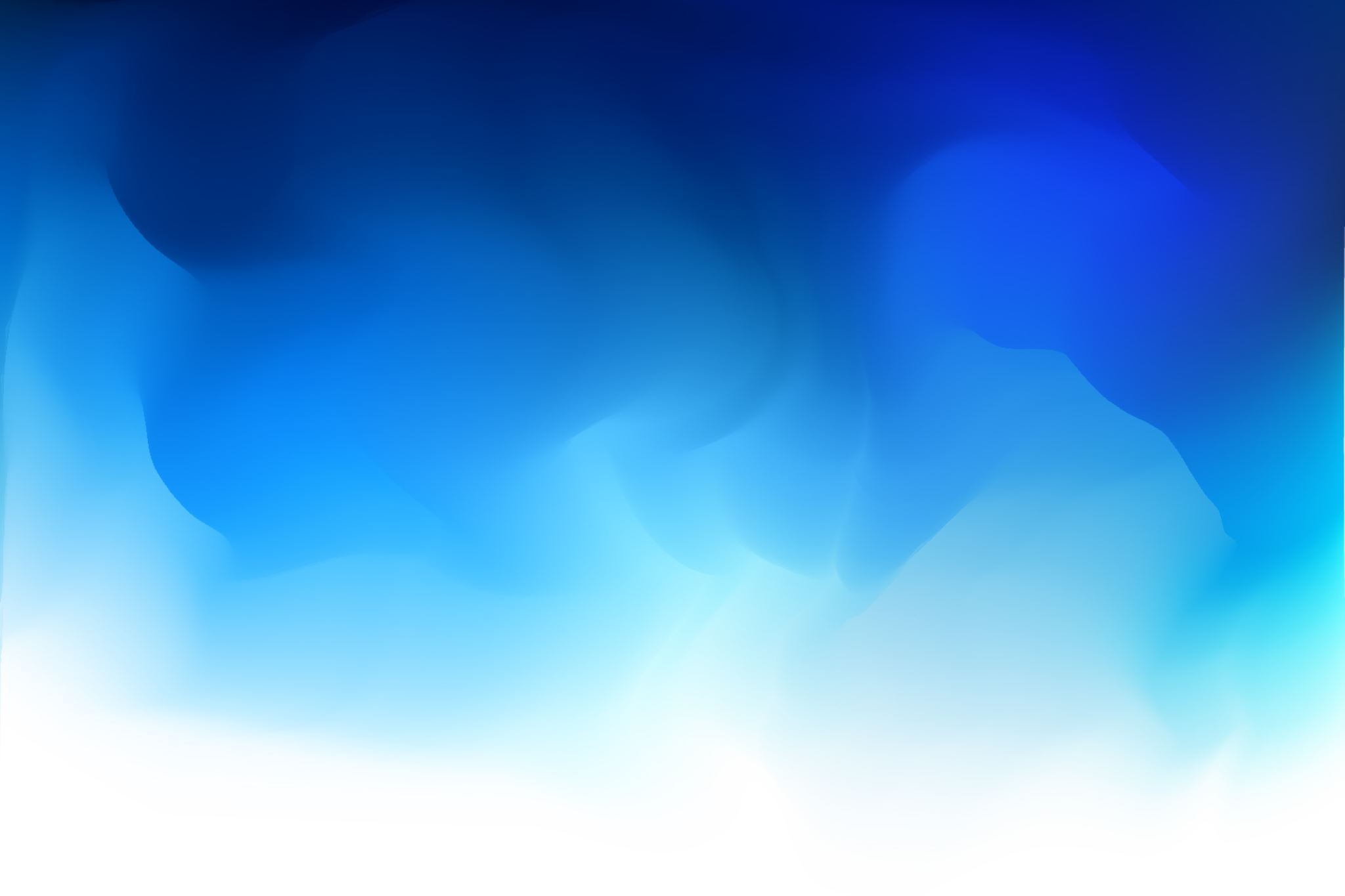 Chladová terapie
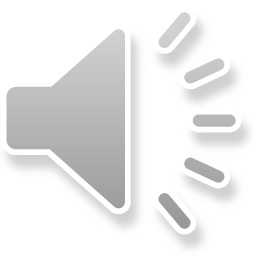 Proseminář k akademickým dovednostem
Joel Davidenko
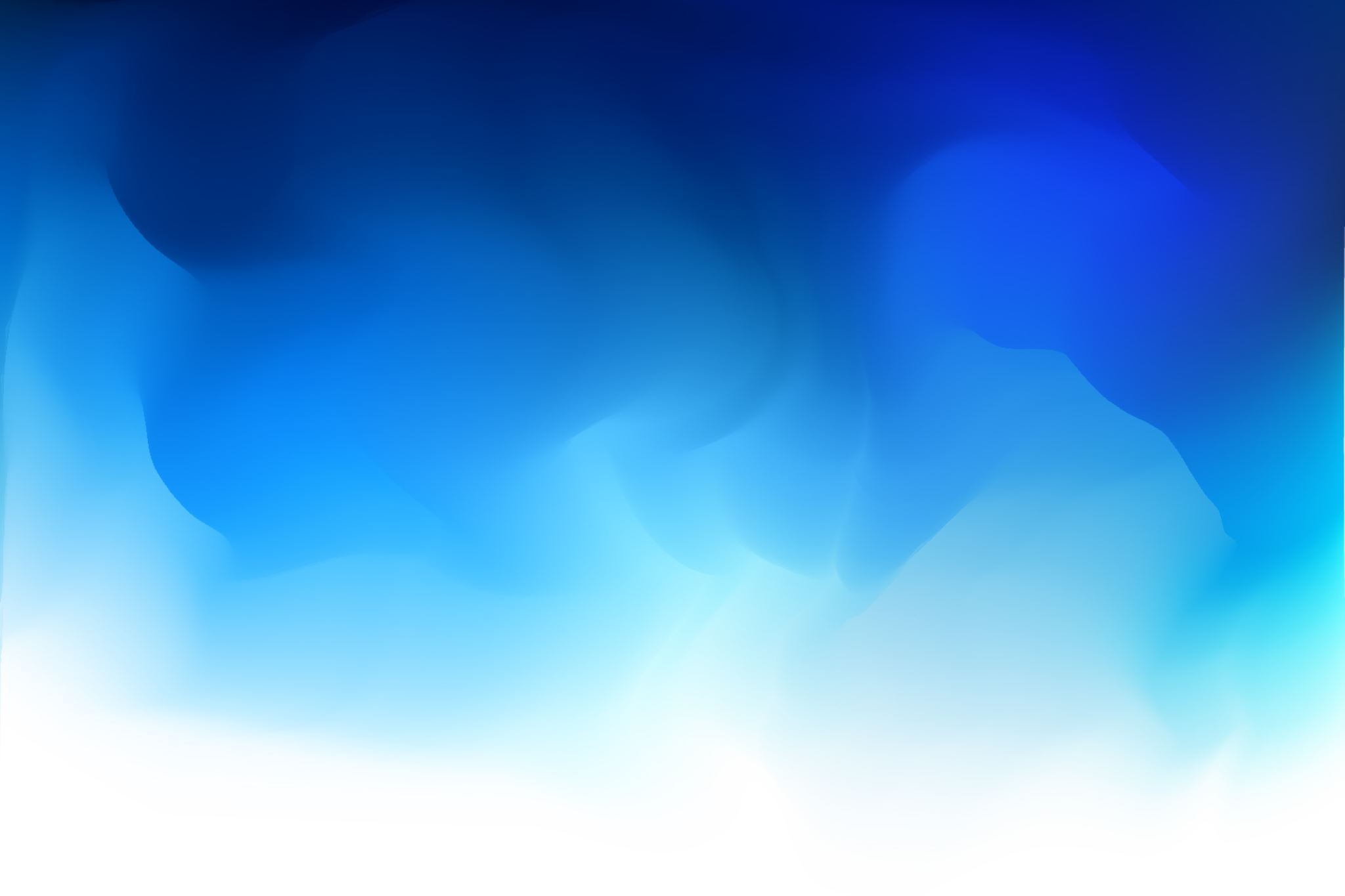 Chladová terapie
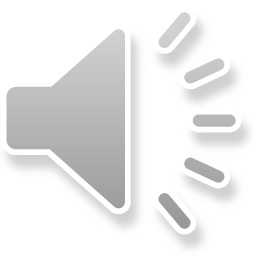 Vědomé, cílené a časově omezené vystavení se zimě

Mírné narušení organismu, které pak vyprovokuje pozitivní změnu 

Pomocí chladu vyvoláváme pozitivní stres

V jisté míře je chlad zdraví prospěšný, důležité je dávkování
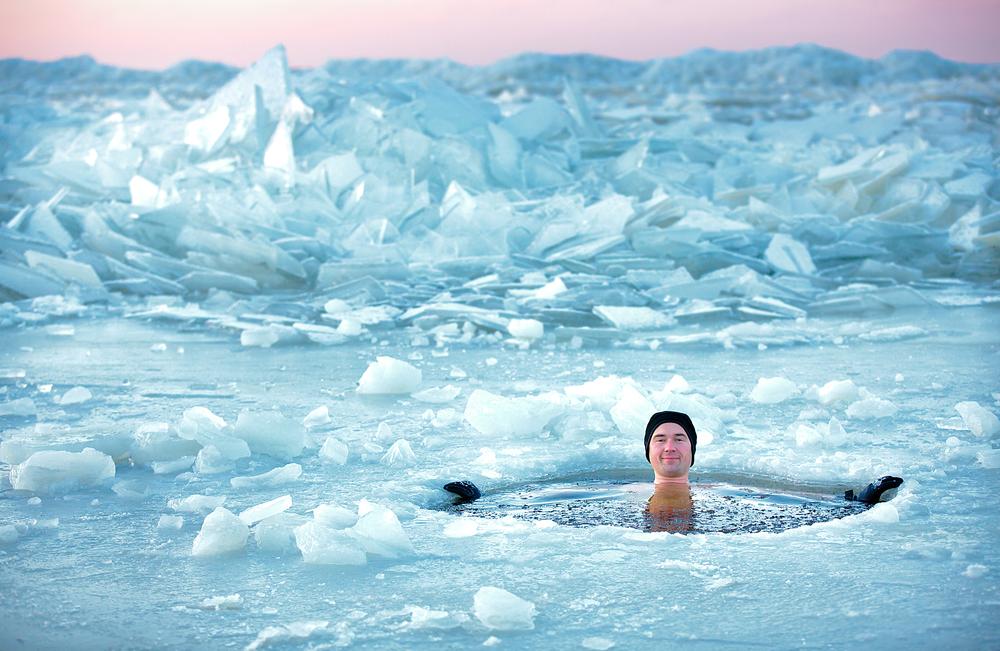 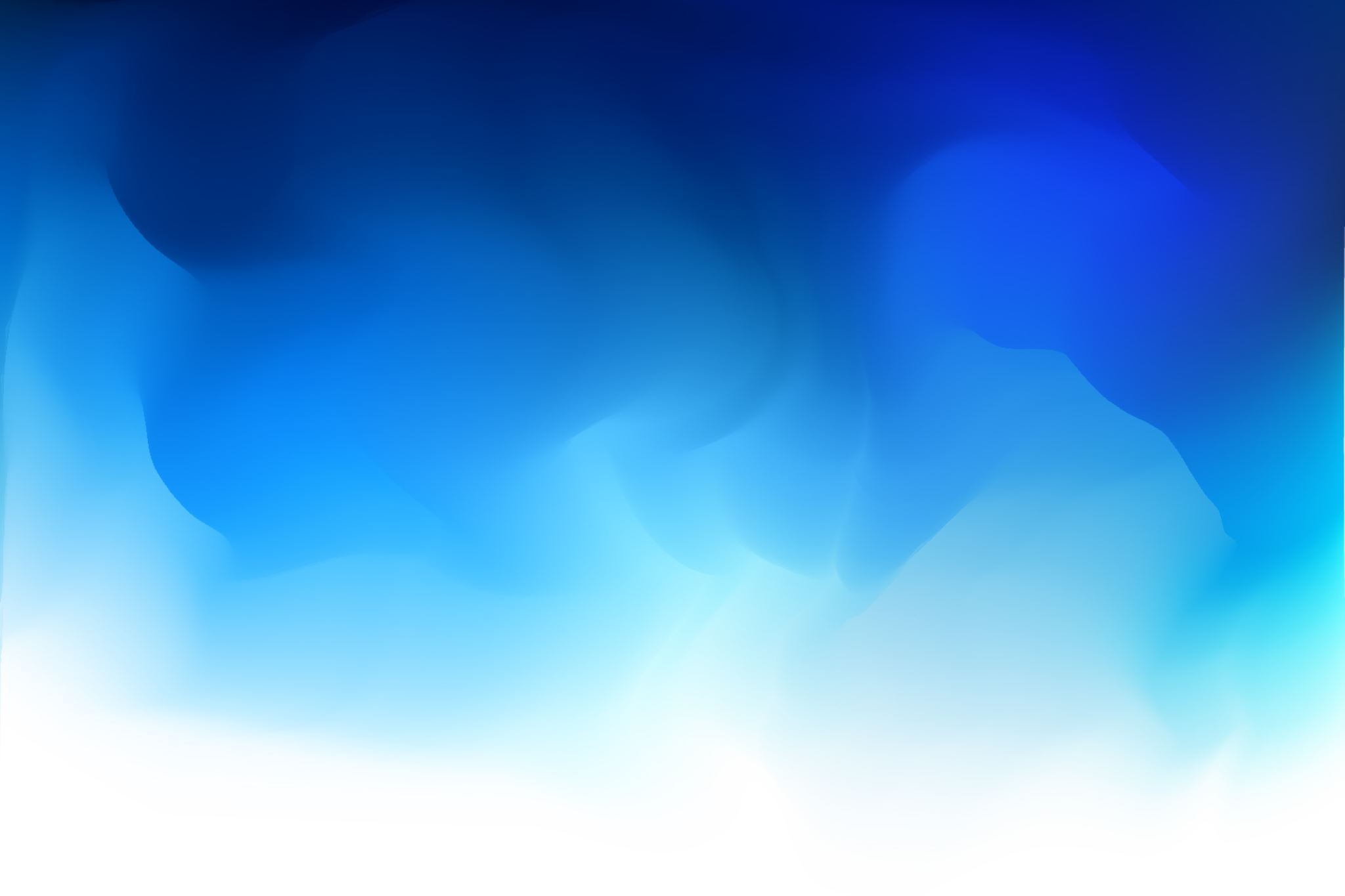 Proces terapie
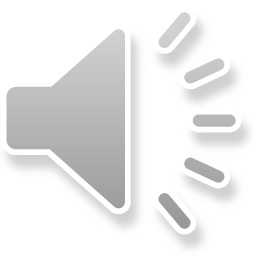 Po vrácení do normálu náš systém funguje lépe než předtím

Pravidelné vystavení se chladu souvisí s řadou zdravotních výhod

„Otužováním posilujeme imunitní systém, zocelujeme tělo i ducha, získáváme vytrvalost, schopnost snášet nepohodu, léčíme nechutenství, prokrvujeme tělo, posilujeme kardiovaskulární systém, snižujeme vysoký krevní tlak.“ (Vaňková 2020, s. 1)
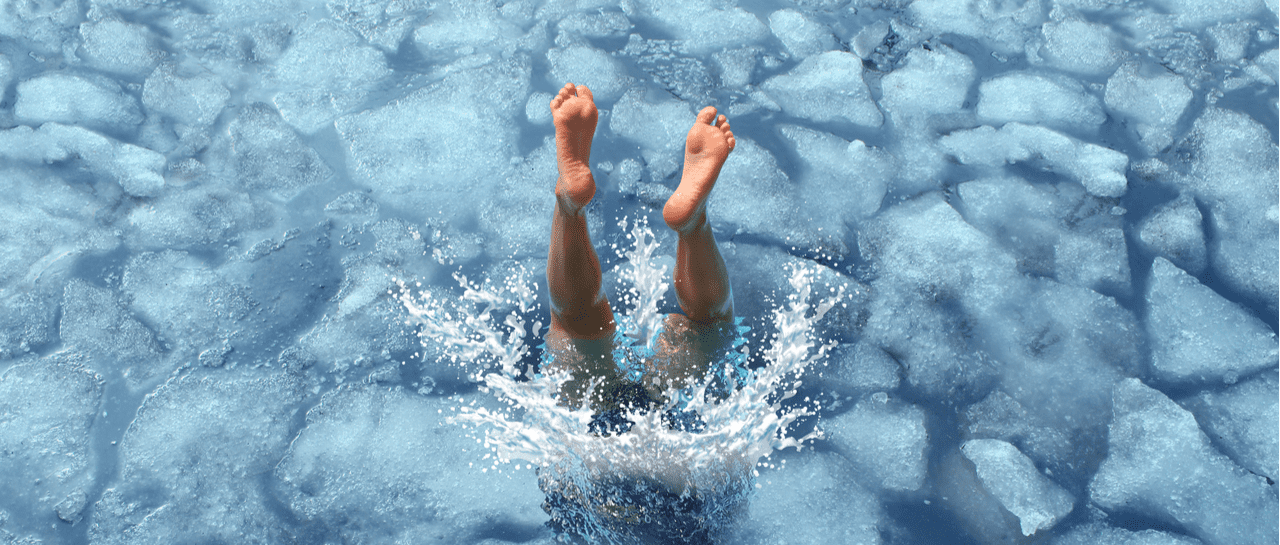 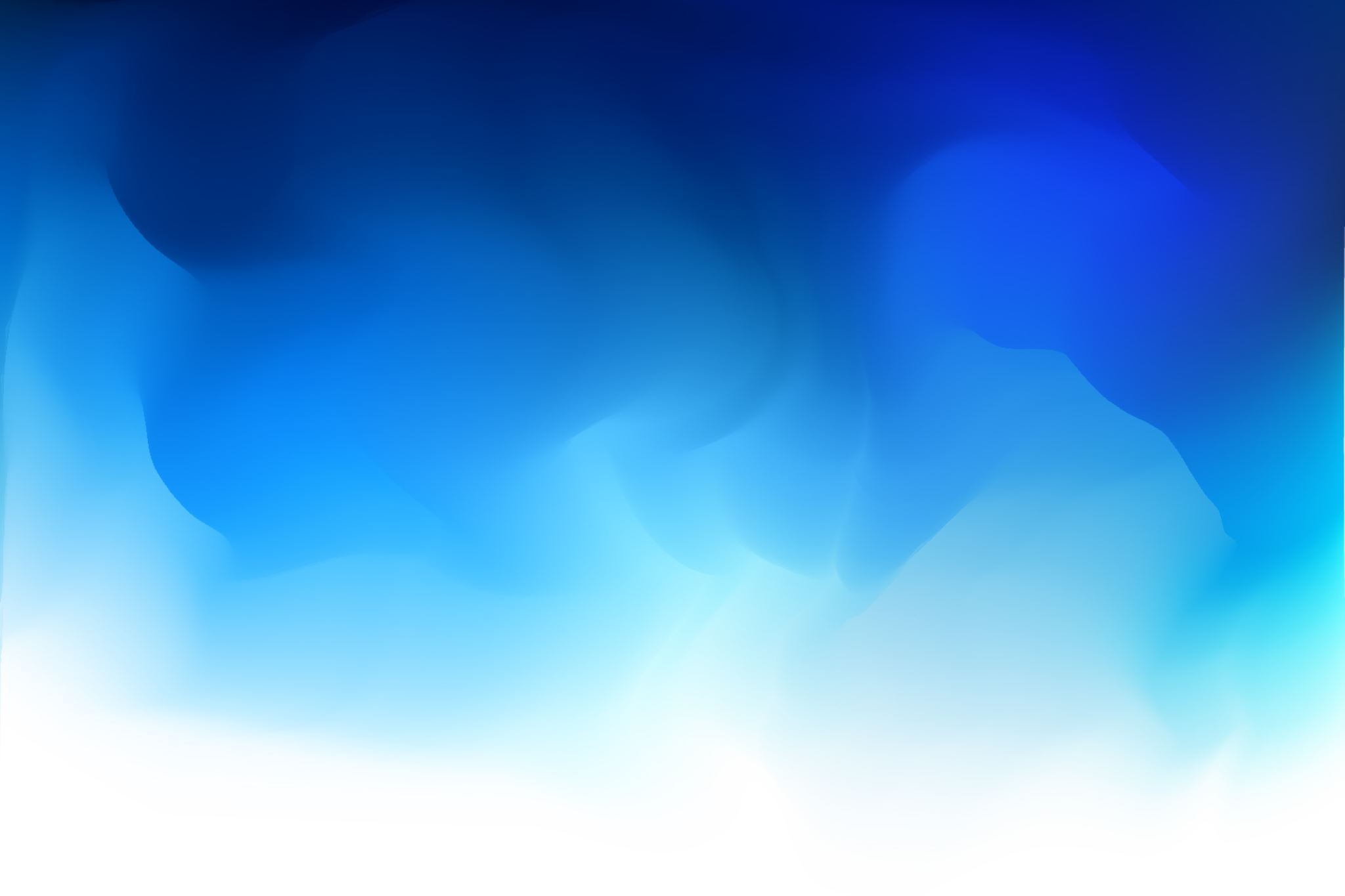 Metodika
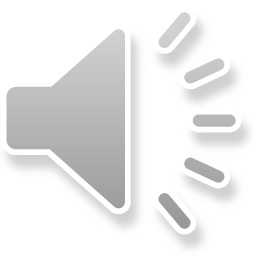 Postupnou regulací teploty docílíme adaptace organismu na nižší teplotu


Vhodná teplota pro začátečníka je 20°C


Začínáme si sprchovat chodila a postupujeme k horní části těla


Pozitivní efekt na imunitu se dostaví již po 30 sekundách


V chladu bychom se měli umět uvolnit
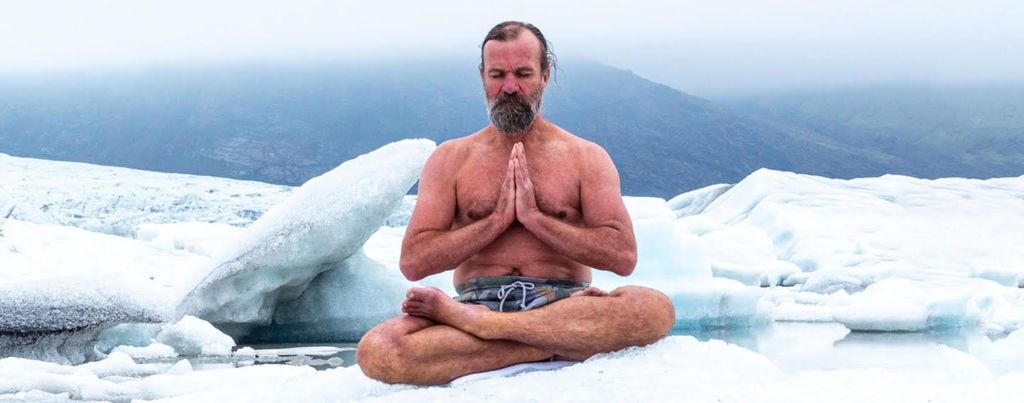 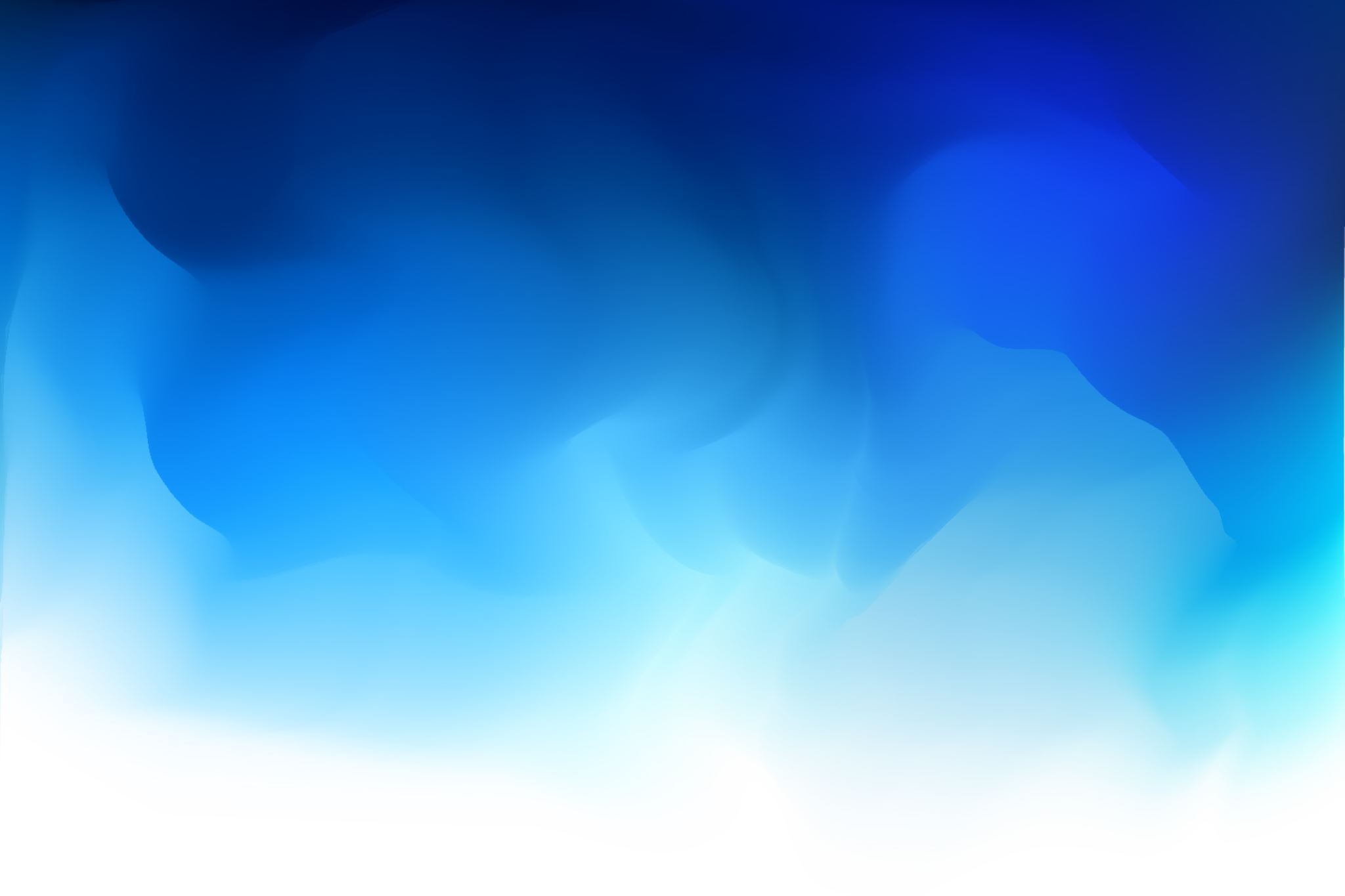 Přínosy chladu pro organismus
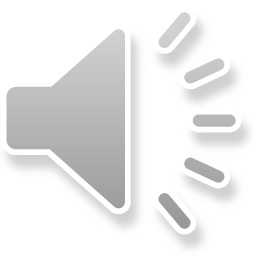 Imunitní systém
                                           Energie                                                    Metabolismus
                                                                          Stres
                           Mozek a paměť
                                                                                  Nálada a soustředěnost
                         
      Cirkulace krve            
                                                                           Svaly, hubnutí, pleť a testosteron
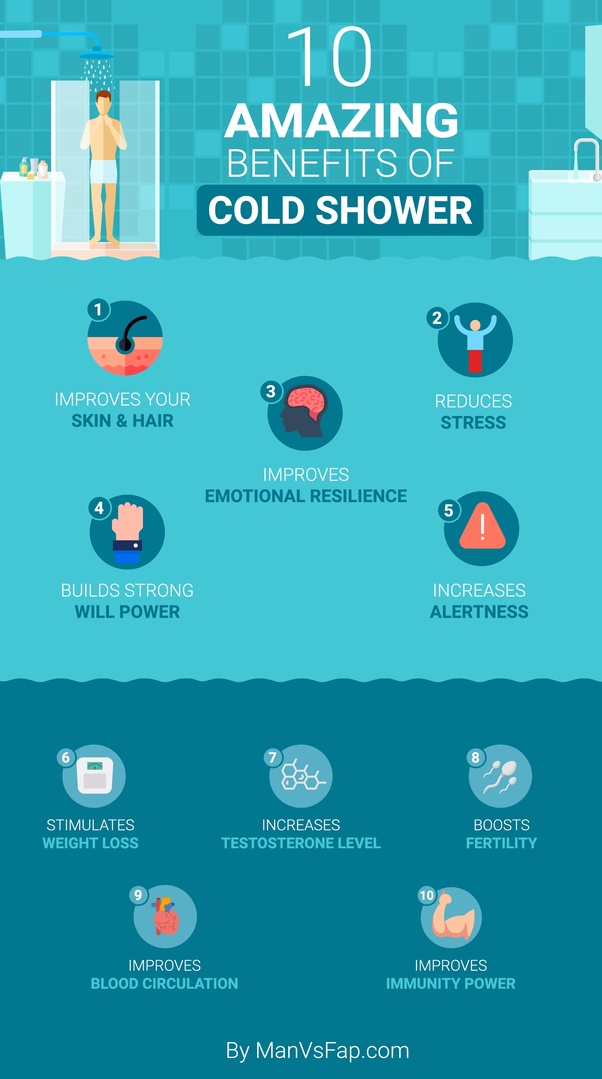 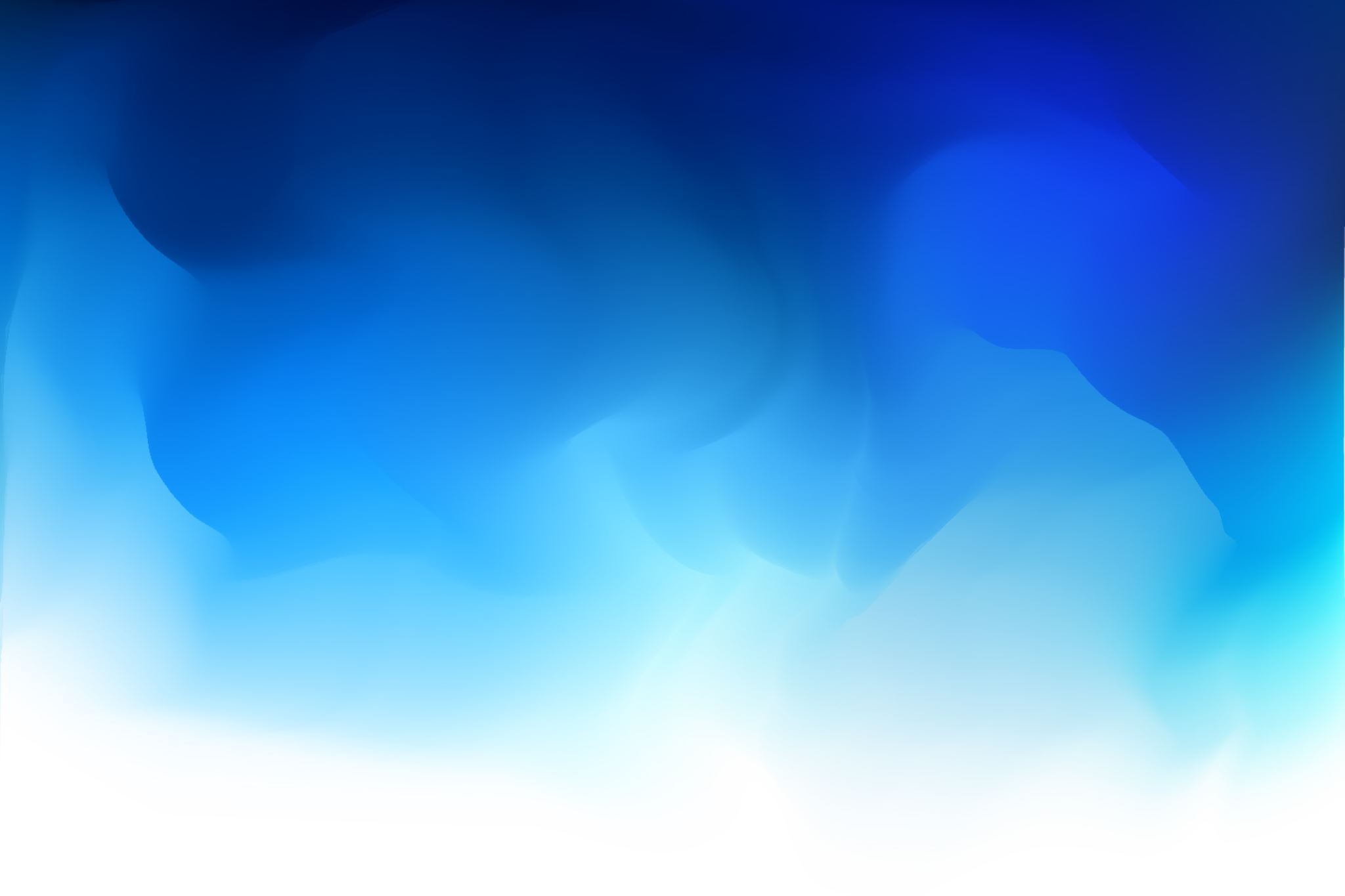 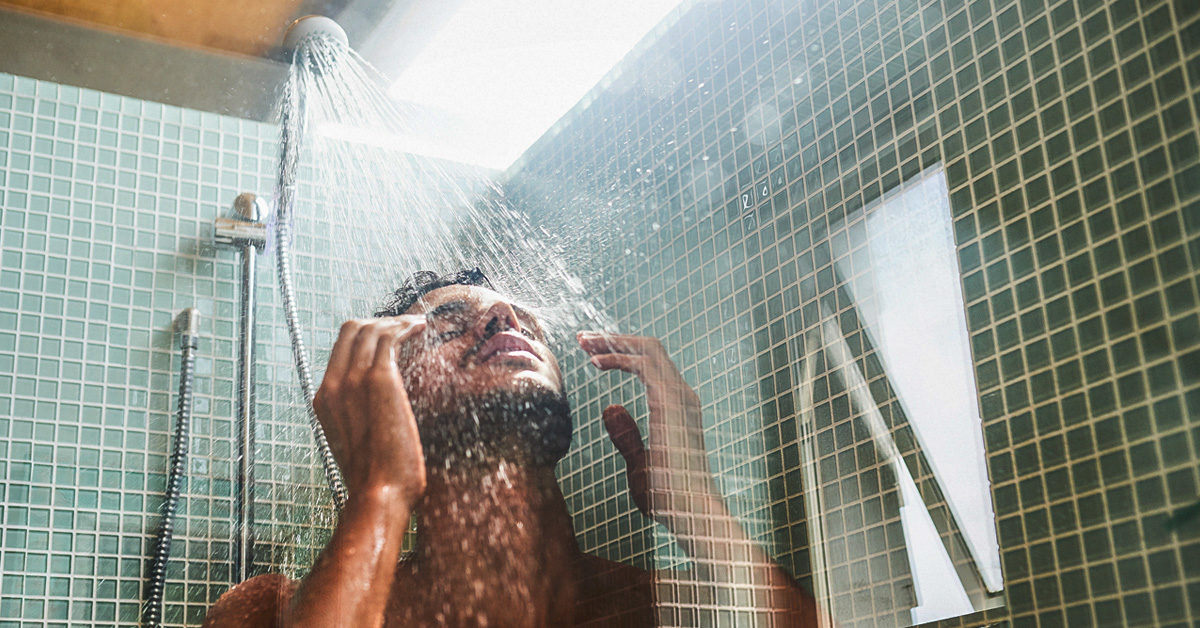 závěr
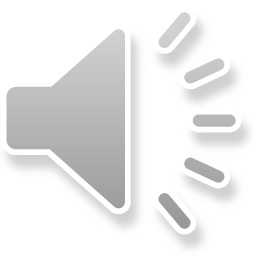 Mnoho vědeckých studií uvádí, že kvalita našeho prožívání se chladovou terapií zvyšuje.

Doporučuji ji všem, kteří mají zájem o zlepšení nejen svého psychického zdraví. 

Rád odpovím na vaše dotazy – davidenkojoel@gmail.com
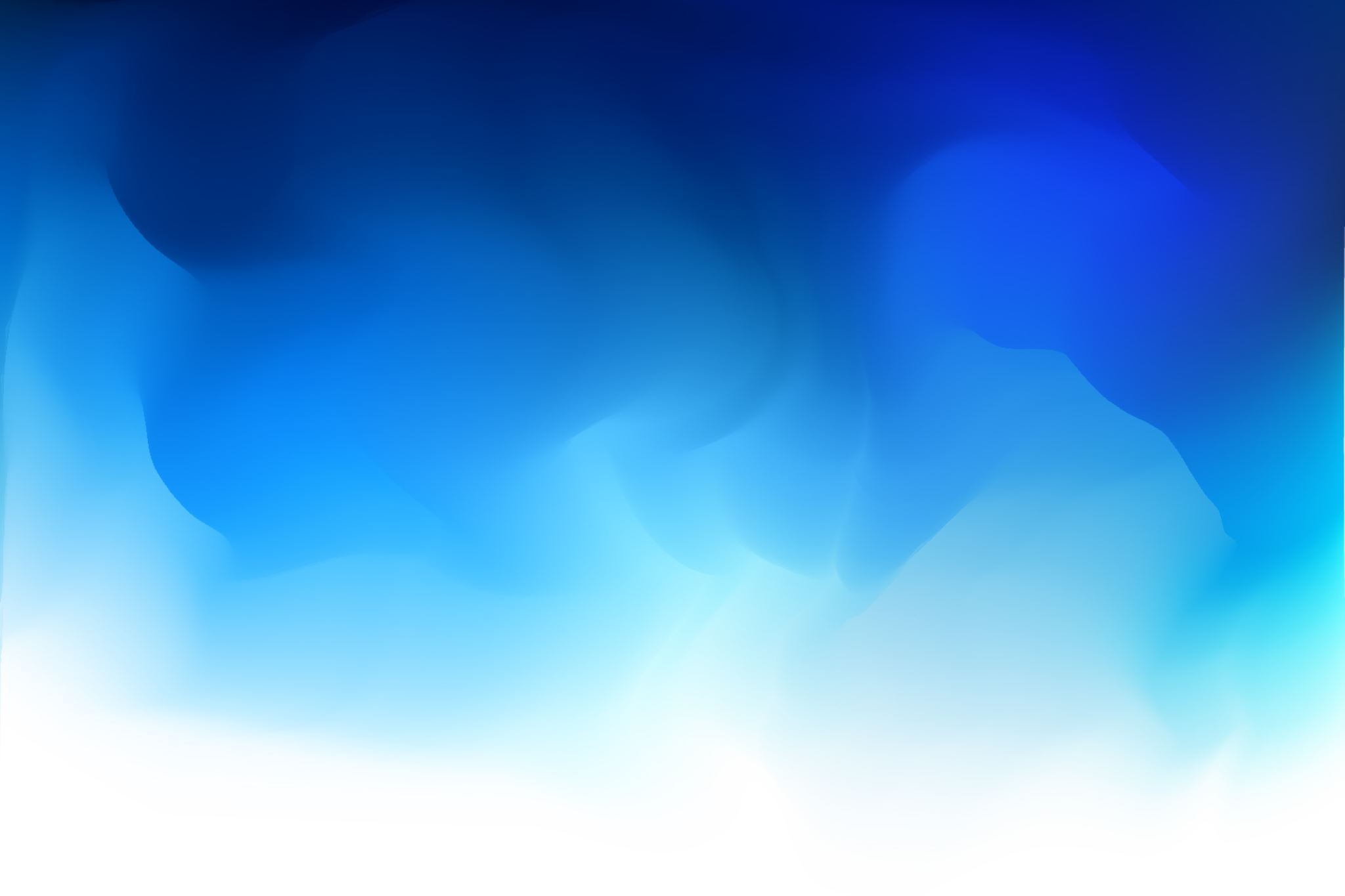 zdroje
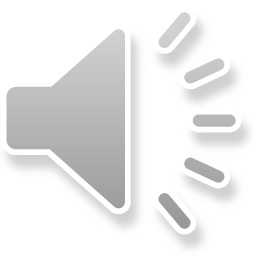 Otužování: Kompletní průvodce chladem. Code Of Life [online]. Praha: Libor Mattuš, 2021 [cit. 2021-5-5]. Dostupné z: https://codeoflife.cz/telo/chlad/otuzovani/
Wim Hof metoda a její potenciální rizika. Code Of Life [online]. Praha: Vojtěch Hlaváček, 2020 [cit. 2021-5-5]. Dostupné z: https://codeoflife.cz/biohacking/wim-hof-metoda-a-jeji-potencialni-rizika/
Cardiovascular Diseases. World Health Organization [online]. Ženeva, 2020 [cit. 2021-5-5]. Dostupné z: https://www.who.int/health-topics/cardiovascular-diseases/#tab=tab_1
The Effect of Cold Showering on Health and Work: A Randomized Controlled Trial: vědecká studie [online]. 2016 [cit. 2021-5-5]. Dostupné z: https://www.ncbi.nlm.nih.gov/pmc/articles/PMC5025014/
Voluntary activation of the sympathetic nervous system and attenuation of the innate immune response in humans: vědecká studie [online]. 2014 [cit. 2021-5-5]. Dostupné z: https://www.pnas.org/content/111/20/7379
Post exercise ice water immersion: Is it a form of active recovery?: vědecká studie [online]. 2010 [cit. 2021-5-5]. Dostupné z: https://www.onlinejets.org/article.asp?issn=0974-2700;year=2010;volume=3;issue=3;spage=302;epage=303;aulast=Lateef
Unexpected evidence for active brown adipose tissue in adult humans: vědecká studie [online]. 2007 [cit. 2021-5-5]. Dostupné z: https://journals.physiology.org/doi/full/10.1152/ajpendo.00691.2006
Identification and Importance of Brown Adipose Tissue in Adult Humans: vědecká studie [online]. 2009 [cit. 2021-5-5]. Dostupné z: https://www.nejm.org/doi/full/10.1056/NEJMoa0810780
Scientific Evidence-Based Effects of Hydrotherapy on Various Systems of the Body: vědecká studie [online]. 2014 [cit. 2021-5-5]. Dostupné z: https://www.ncbi.nlm.nih.gov/pmc/articles/PMC4049052/
Adapted cold shower as a potential treatment for depression: vědecká studie [online]. 2008 [cit. 2021-5-5]. Dostupné z: https://pubmed.ncbi.nlm.nih.gov/17993252/
Expression regulation of cold-inducible protein RBM3 by FAK/Src signaling for neuroprotection against rotenone under mild hypothermia: vědecká studie [online]. 2020 [cit. 2021-5-5]. Dostupné z: https://www.sciencedirect.com/science/article/pii/S0006291X20321483
Human Growth Hormone Secretion in Responses to Cold and Heat: vědecká studie [online]. 2020 [cit. 2021-5-5]. Dostupné z: https://link.springer.com/chapter/10.1007/978-3-642-66981-1_47